به غرفه ی شماره 3 خوش آمدید
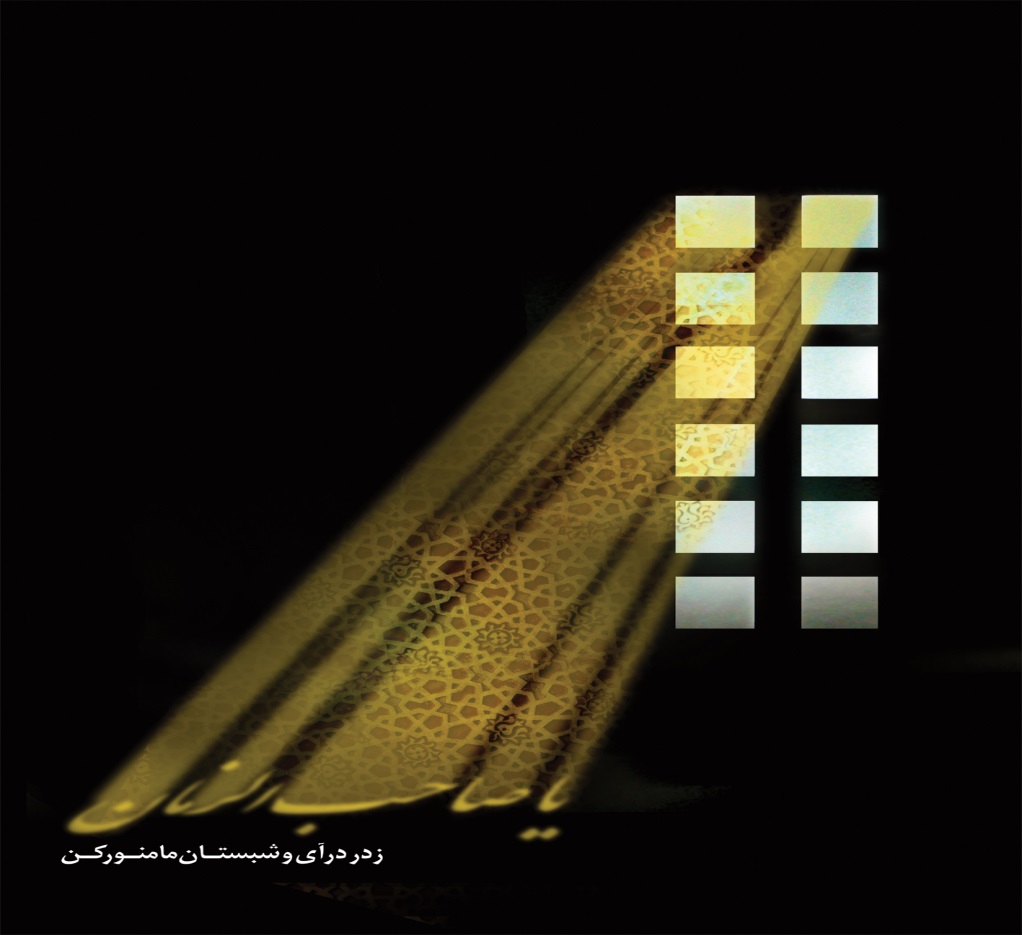 کی رفته ای ز دل که تمنّا کنم تو را ؟
کی بوده ای نهفته ، که پیدا کنم تو را ؟
"غیبت" نکرده ای که شوم طالب "حضور"
پنهان نگشته ای که هویدا کنم تو را
با صد هزار جلوه برون آمدی که من
با صد هزار دیده تماشا کنم تو را ...
اللهم عجل لولیک الفرج
"مادر دو بخش دارد و ما هر چه می کشیم از بخش دوم است."
حضرت زهرا سلام الله علیها با همه ی جان و سرمایه ی خویش از امام زمان خودشان دفاع کردند.
به راستی گریه ی حضرت سلام الله علیها برای چه بوده است؟
اکنون تمامی غم های عالم در دل نازنینی جمع گشته و آن قلب نازنین را به دریای داغی تبدیل کرده است.
هر صبح و شام غرق عزا گریه می کنی
با روضه های کرب و بلا گریه می کنی
در حیرتم که با دلت این غم چه می کند
شب های داغ و شیون و ماتم چه می کند
این کار کوچک حتی می تواند یک گفت و گوی ساده و صمیمی با حضرت باشد.
به یاد بیاوریم و باور کنیم که : خداوند تبارک و تعالی فقط قول طول عمر زیاد را به حضرت داده است ، نه سلامتی ایشان را!
پس در قنوت نماز ، در موقع خوشی و ناخوشی به یاد حضرت باشیم و برای سلامتی و گشایش امرشان دعا کنیم.
آقای مدنی نگاه کن! شیعیان من بعد از نماز سریع می­روند دنبال کار خودشان و هیچ کدامشان برای فرج من دعا نمی­کنند... انگار نه انگار امام زمانشان غائب است...
در وقت بی نیازی و نیازمندی از ایشان طلب کمک و راهنمایی کنیم و از وجود نازنین ایشان بهره ببریم
السلام علیک ایها العَلَم المنصوب و العلم المصبوب و الغوث و الرحمة  الواسعة
علامه امینی (صاحب الغدیر) :
خواستم ببینم حضرت زهرا سلام الله علیها در آن لحظه بین در و دیوار چه کسی را خطاب کرده اند و از چه کسی استمداد نموده اند ؛ پس از تحقیق ، فهمیدم ایشان فرمودند :
یا مـــــــــهدی
هم اکنون از حضرت صدّیقه ی کبری سلام الله علیها الگو بگیریم و با جان و سرمایه ی خویش از امام زمان مان دفاع کنیم.
"و نصرتی معدّة لکم"
باید هر لحظه آماده باشم تا اگر فردا ظهور باشد ، منِ منتظِر ، آماده به سوی حضرت بروم...
یا این دل شکسته ی ما را صبور کن
یا لااقل به خاطر زینب ظهور کن
اللَّهُمَ‏ عَجِّلْ‏ فَرَجَ وَلِيِّكَ وَ ابْنِ وَلِيِّكَ وَ اجْعَلْ فَرَجَنَا مَعَ فَرَجِهِ يَا أَرْحَمَ الرَّاحِمِين
از تشریف فرمایی شما حضار گرامی بسیار سپاسگزاریم
باشد که از یاران و مدافعان حضرتش باشیم...